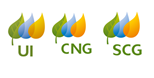 June 14, 2017
CNG & SCG CPES Natural Gas Infrastructure Project Updates
Connecticut Gas Growth: The Benefits of Natural Gas
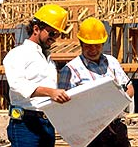 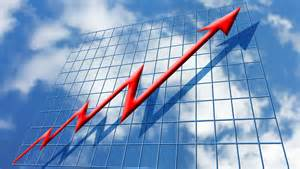 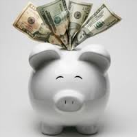 Job Creation
Economic Impact
Customer Savings
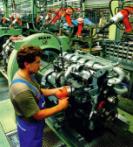 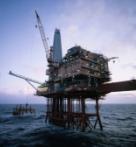 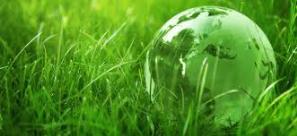 Environmental Benefits
Business Competitiveness
Energy Independence
CPES June 14, 2017
Connecticut Gas Growth: The Comprehensive Energy Strategy
CES Overview 
2013 Legislative mandate Public Act 11-80
From transportation to renewables
Cleaner, cheaper, more reliable energy for CT
Major component is Natural Gas expansion
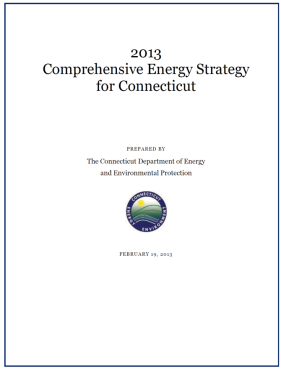 CES Gas Tools 
Changes to the Hurdle Rate Model 
System Expansion Rates
Portfolio Projects
Use of Non-Firm Margin (NFM)
CPES June 14, 2017
Heat Reliably
Connecticut Gas Expansion: Sales Strategy
Heat Sustainably
Education & Outreach
Pro-active sales team
B2B direct sales
Door to door campaigns
Dedicated NEP teams
Competitive targeted sales blitz’s
Consultative sales, NGV, DG, Micro-grid etc.
Town Hall meetings
Association meetings
Targeted incentives 
Contractor Network
Layer Incentives – manufacturer, rebate, CLM
Leveraging financing partners & state program (i.e. CPACE)
Robust CRM Tool – Salesforce.com
Heat Economically
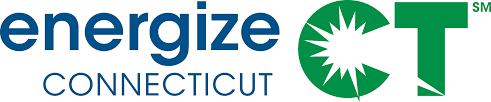 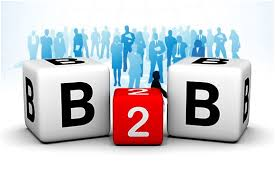 CPES June 14, 2017
Connecticut Gas Expansion: Marketing Strategy
Direct Mail, Radio, Web, Print Advertising & Animated videos
Consistent & repetitive campaigns “Heat Smart”
Theme messaging: Clean, Convenient, Affordable, Reliable etc. 
Targeted, phased expansion marketing
New homeowner & real estate transactions 
On & near main prospects
Construction & paving notifications
Low use conversions
Manufacturer incentives
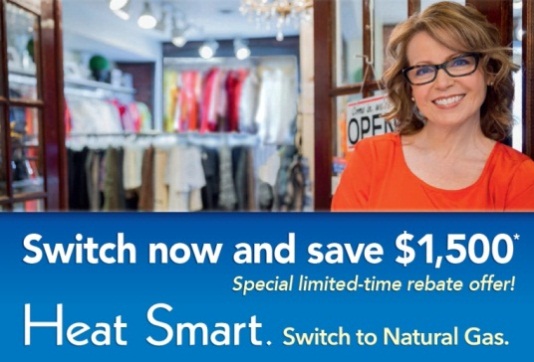 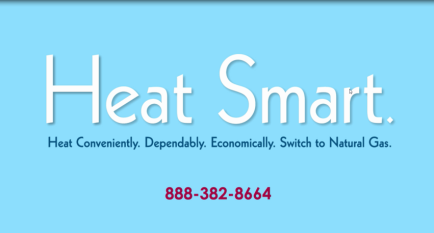 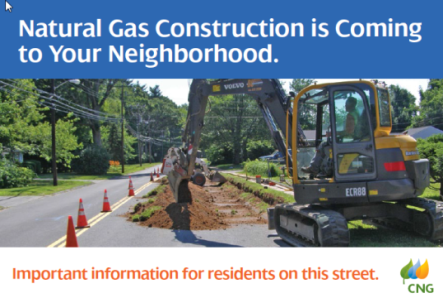 CPES June 14, 2017
Connecticut Gas Expansion:  2014 New Franchise for SCG - Essex
Essex       5 miles in 60 days
Project:
5.5 miles
$2.75 million capital spend

Anchor Customers:
The Lee Company
Essex Elementary School
Essex Meadows
Essex Industrial Park

Providing Energy Choice:
90 commercial businesses 
140 residential homes
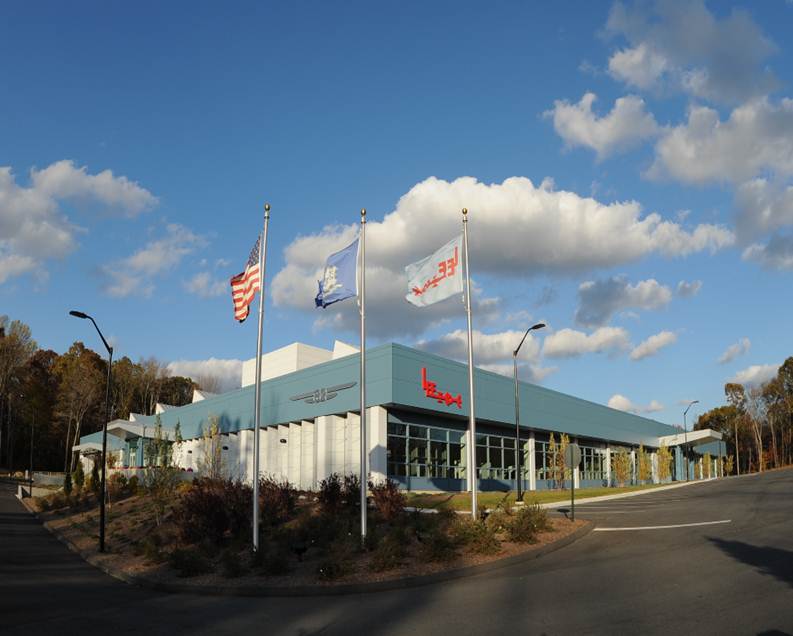 Norm Needleman, First Selectman:  “We believe the expansion of natural gas service into Essex will make the town more competitive, helping us attract new businesses and giving existing businesses greater flexibility in their energy choices.   It will also provide another fuel option for the residents of the area served by the new natural gas main, potentially helping them to lower their energy costs and reduce their impact on the environment.”
CPES June 14, 2017
Connecticut Gas Expansion:  2015 New Franchise for SCG – Deep River
SCG makes gas available to the Town of Deep River
Project:
4 miles of new gas main
$3 million capital spend 

Challenge:
CIAC - $250,000

Anchor Customers:
Silgan Plastics - manufacturer
Deep River Town Hall & Library
Deep River Elementary School
Kirtland Commons
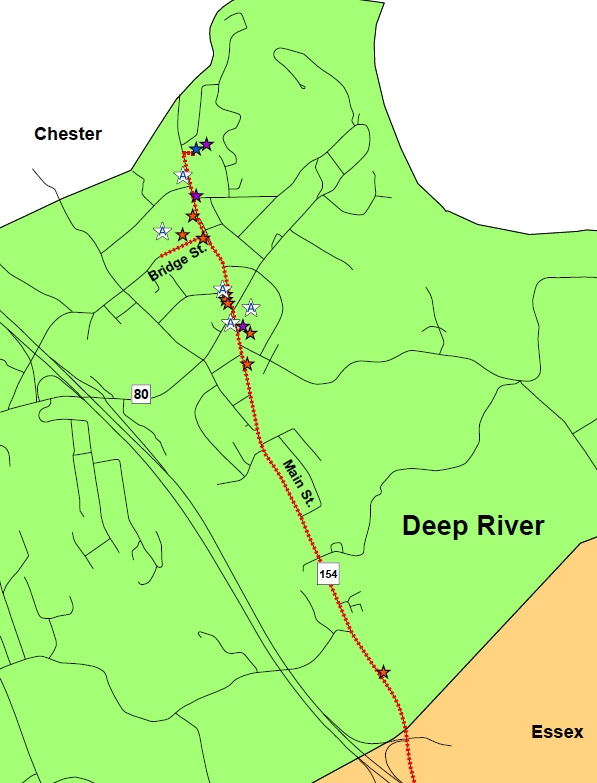 Dick Smith, First Selectman:  “The benefits to our Town are more far-reaching than the direct savings to customers alone.  Confirming our focus on maintaining and expanding infrastructure, our inventory of utilities has grown, embellishing our reputation as business-friendly.  As the commercial / industrial sector expands, our tax base will strengthen, and our economy will grow.”
CPES June 14, 2017
Connecticut Gas Expansion:  2015 New Franchise for CNG – East Hampton
A true partnership between CNG and East Hampton
Company Commitment
14 miles of new gas main – first new franchise for CNG
$6 million capital spend 
Providing fuel choice to over 500 residential & commercial prospects

Municipal Commitment 
Convert all town buildings and all schools to natural gas – 9 buildings
CIAC of $500,000
Town responsible for paving and road restoration 
Town to provide all easements and expedited permitting
CPES June 14, 2017
Connecticut Gas Expansion:  2015 New Franchise – East Hampton
Making Business More Competitive

American Distilling - World’s largest supplier of witch hazel
Major employer and tax payer in East Hampton	
Significant industrial heating requirements
Clean burning natural gas supports their eco friendly mantra: 

“Lean, Mean and Green from Day One”
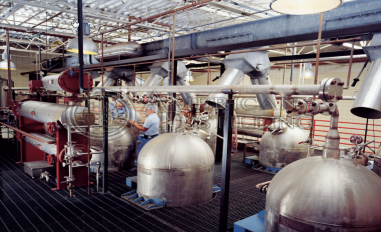 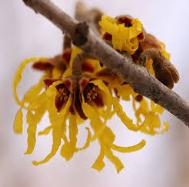 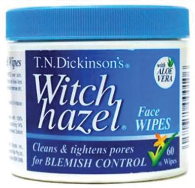 CPES June 14, 2017
Connecticut Gas Expansion:  2015 New Franchise – East Hampton
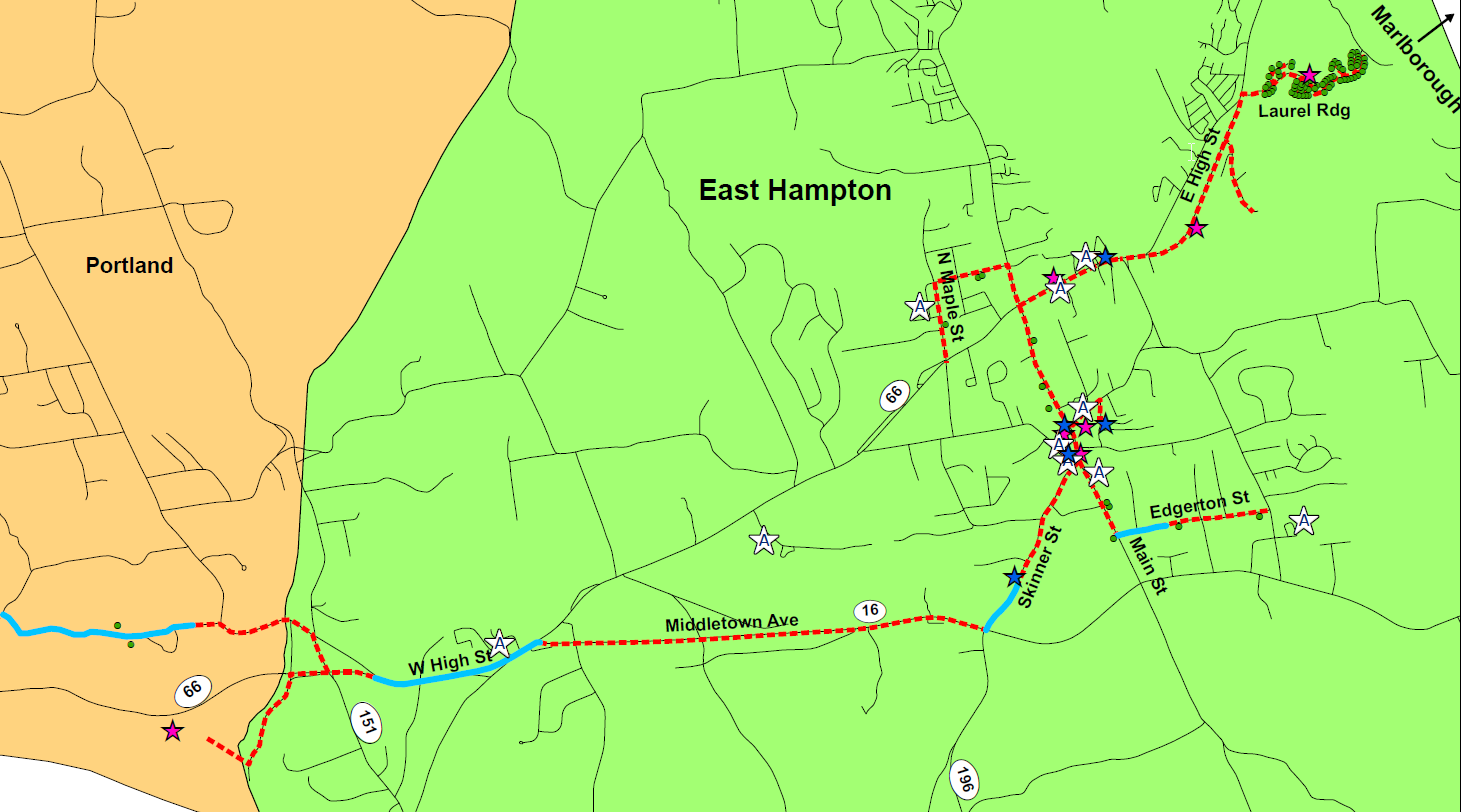 Mike Maniscalco, Town Manager:  “This project creates a major savings opportunity for the town.  Residential and commercial property owners who have been paying big heating bills are excited about the chance for another energy option, and the Town is excited about enhancing infrastructure and diversifying our tax base.
CPES June 14, 2017
Connecticut Gas Expansion: 2014 TO 2016 Results
Comprehensive Energy Strategy

Provide energy choice to thousands of businesses and households
Expand CT natural gas infrastructure
Lower energy costs for residents and businesses
Help reduce carbon emissions
Increase CT’s energy resiliency
We continue to add thousands of new customers each year.
CPES June 14, 2017
Connecticut Gas Expansion: Results In  Perspective
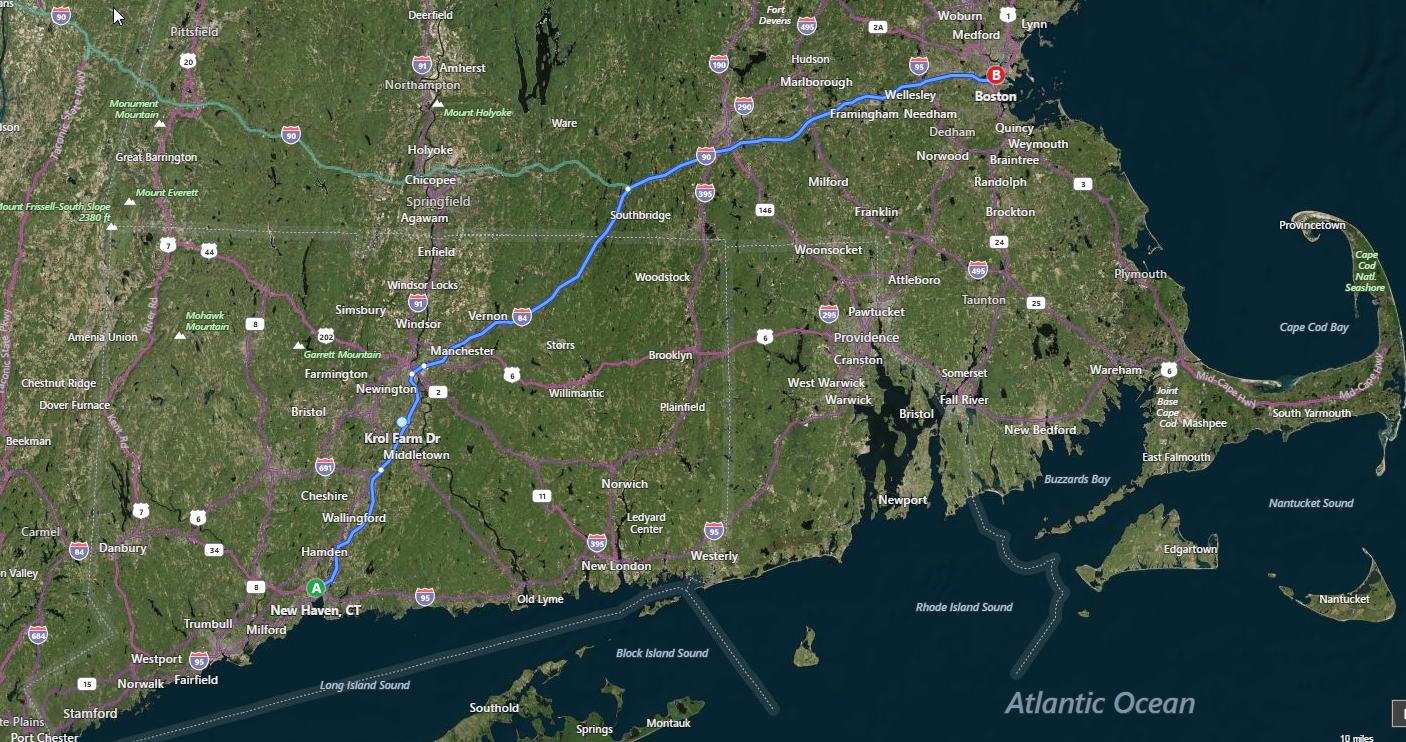 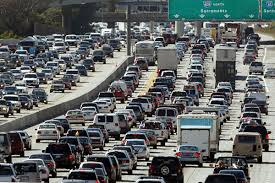 2014: The Commute 
From Cromwell to Bridgeport 
48 Miles
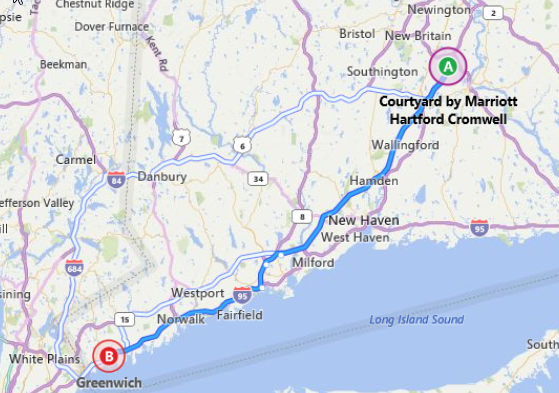 153 Miles 
in 3 years!
2015: Hartford to Greenwich
68 Miles
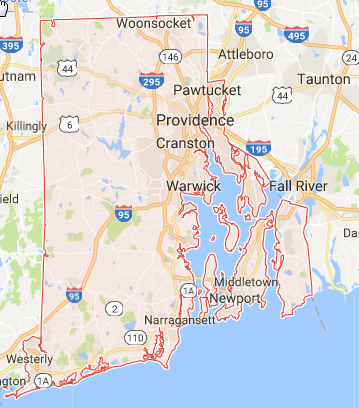 Targeting over 180 Miles by YE 2017
37 Miles
2016: The width 
of Rhode Island
37 Miles
CPES June 14, 2017
Connecticut Gas Expansion:  2017 New CNG Franchise to Bolton, CT
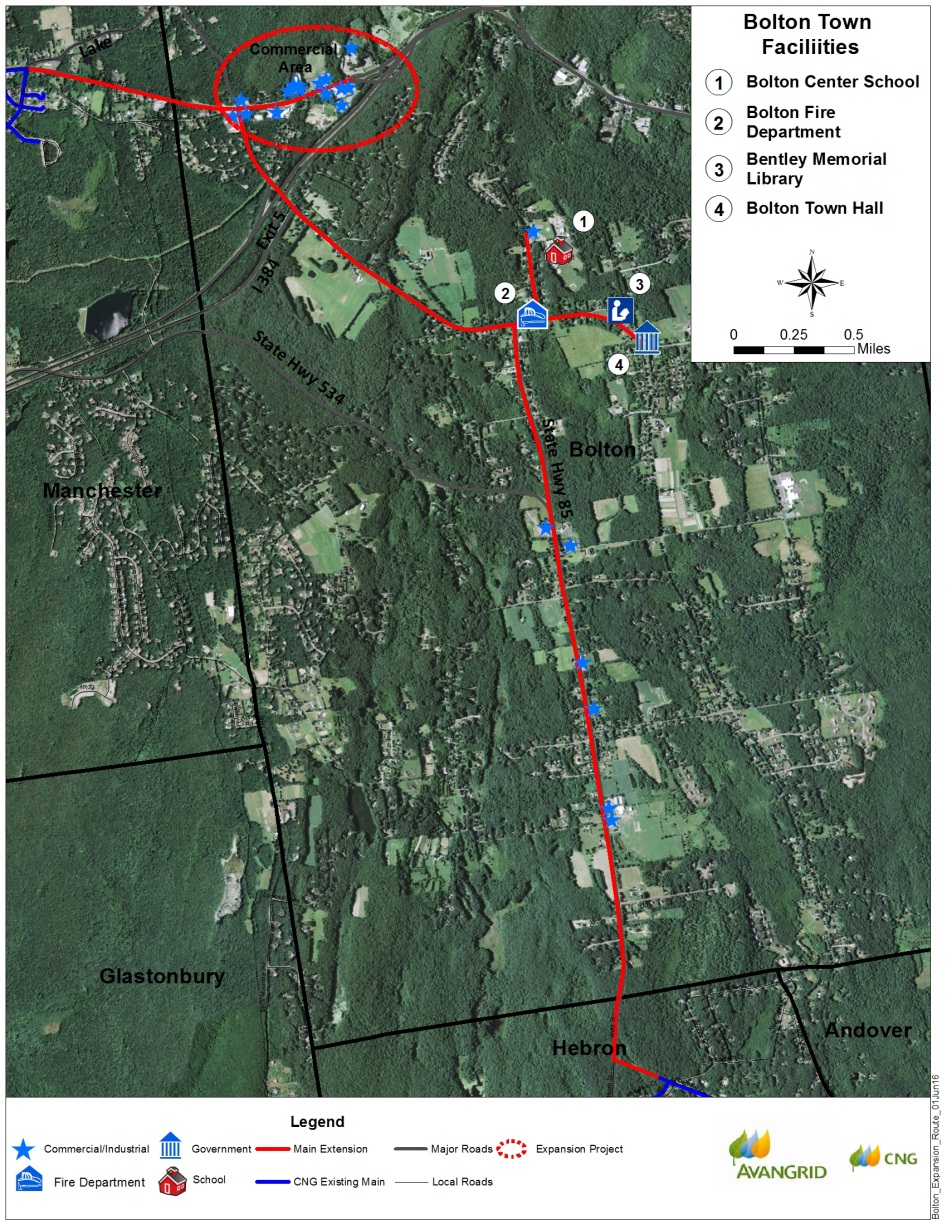 Project
7 Miles 
Capital Spend $ 4.5 Million 
NFM Allocation $ 340,000

Challenge
CIAC $ 216,000

Anchor Customers:  
Simoniz Headquarters
Center School
Fire Department
Library
Town Hall
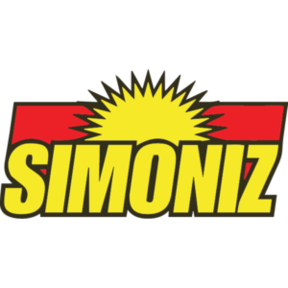 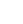 CPES June 14, 2017
Connecticut Gas Expansion:  2017 Major CNG Gas Expansion to Hebron
Project:
8.1 Miles
Capital Spend    $ 5.6 Million 
NFM Allocation  $ 2.1 Million

Challenges:
CIAC $ 758,800
Largest CIAC secured

Anchor Customers:  
RHAM High School
RHAM Middle School
Town Offices
Two Elementary Schools
Fire Department
Village Green Development
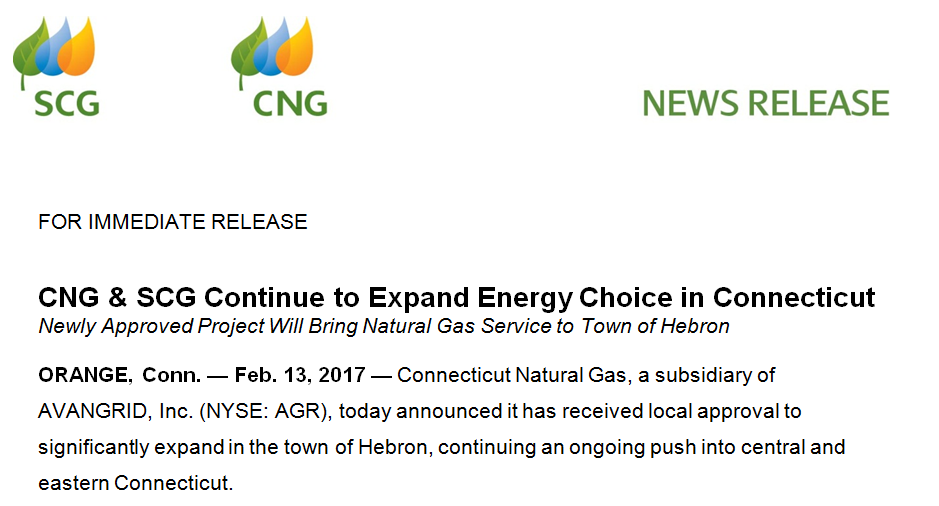 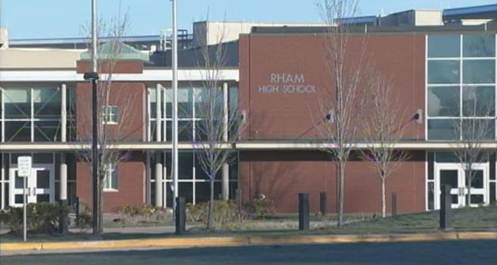 CPES June 14, 2017
Connecticut Gas Expansion: The Results
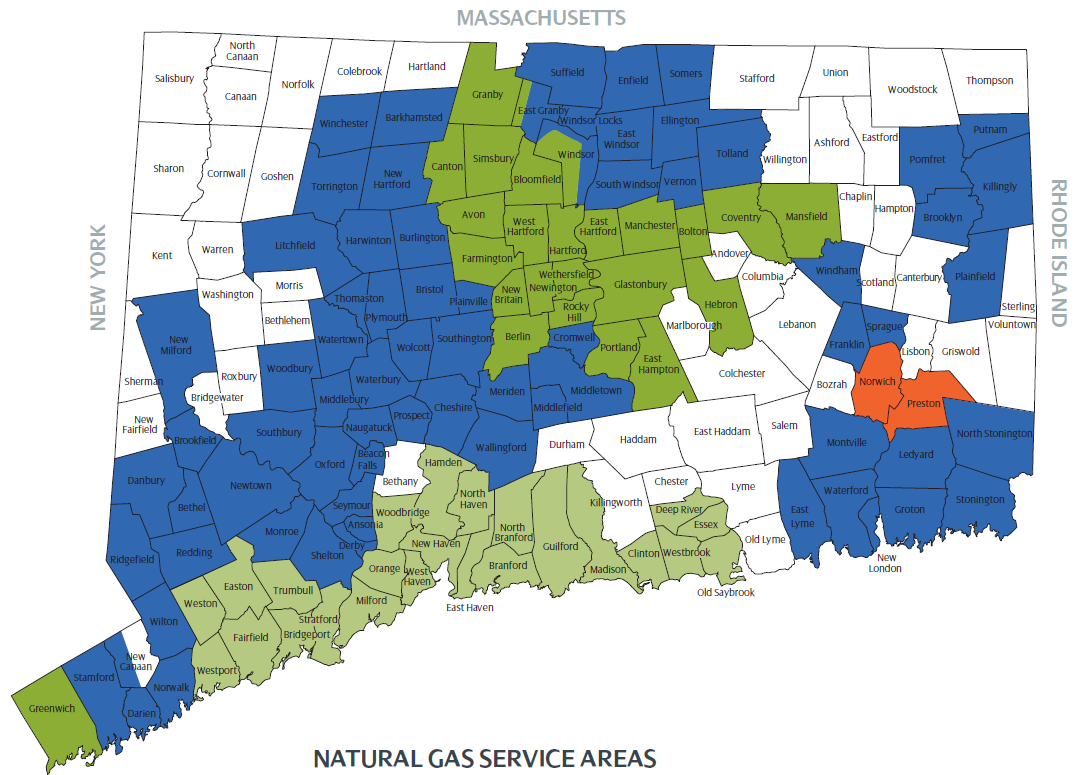 Coventry
Coventry
Bolton
Bolton
Andover
Hebron
Hebron
Marlborough
East
Hampton
East
Hampton
Bethany
Chester
Killingworth
Deep
River
Deep
River
Essex
Essex
Major Exp.
Greenwich
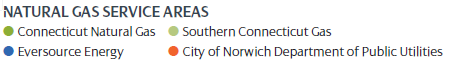 CPES June 14, 2017